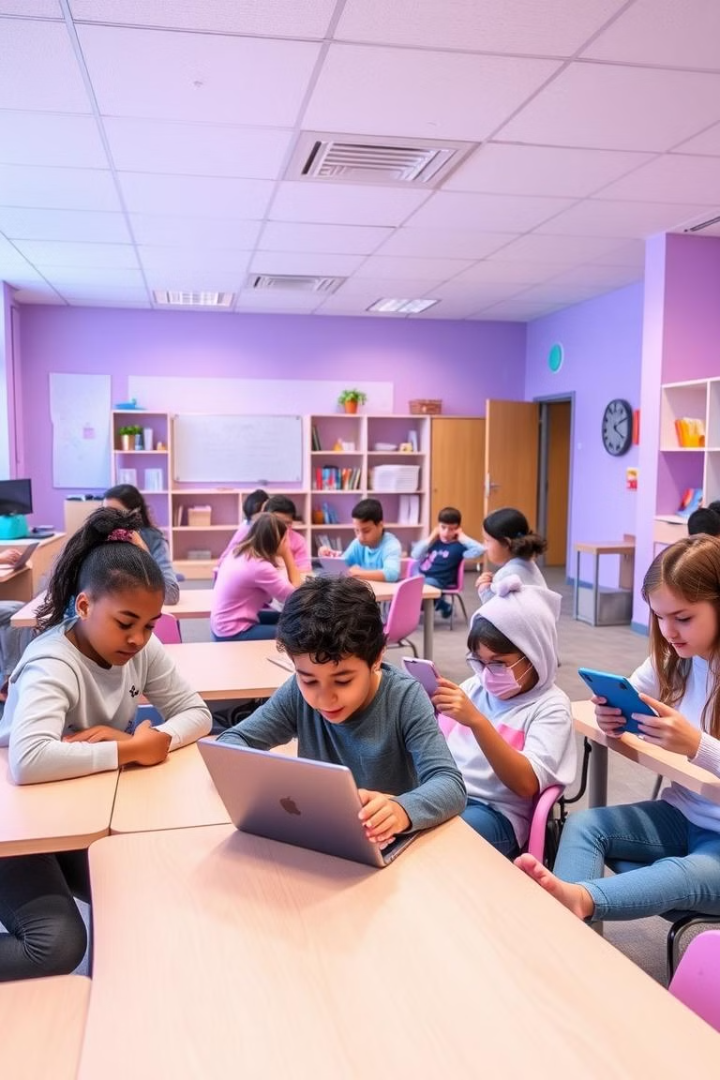 INTEGRACIJA ASISTIVNE TEHNOLOGIJE I DIGITALNIH ALATA U NASTAVI:
podsticanje kritičkog mišljenja i medijske pismenosti
Prof.dr. Šejla Bjelopoljak i prof.dr. Edin Dupanović
Pedagoški fakultet Univerziteta u Bihaću
Mašine će uništiti radna mjesta u industriji!


2. Televizija će uništiti društvenu interakciju!

3. Film će zamijeniti udžbenike! 

4. Računari će eliminirati potrebe za ljudskim radnicima!

5. Internet će uništiti knjige i književnost!

6. Video igre će uništiti moral i društvene vrijednosti!
„Kada su tokom 19. stoljeća uvedene parne mašine, mnogi su radnici vjerovali da će mašine uništiti njihova radna mjesta, posebno u tekstilnoj industriji. Pokret Ludita (Luddite movement) iz 1811. godine uništavao je mašine u pokušaju da zaštiti radnike, ali se industrijalizacija na kraju pokazala kao pokretač novih poslova i ekonomskog razvoja" (Clark, 2007)
„Sredinom 20. stoljeća televizija je smatrana prijetnjom jer su stručnjaci tvrdili da će ljudi prestati međusobno komunicirati i provoditi vrijeme isključivo pred ekranima. Međutim, društvena interakcija se prilagodila i razvijala zajedno s televizijom" (Spigel, 1992)

„Thomas Edison najavljivao da će film zamijeniti udžbenike, a vjerovatno i učitelje još 1922.godine što se naravno nije dogodilo“ (Rosenberg, 2001)
„Tokom 1960-ih, pojavom računara, predviđalo se da će oni u potpunosti zamijeniti ljude u mnogim profesijama. Herbert Simon, poznati naučnik, tvrdio je da će do 1985. svi menadžeri biti zamijenjeni računarima, ali umjesto toga, tehnologija je postala alat koji poboljšava efikasnost ljudi" (Simon, 1965)
„Kada je internet počeo da se širi 1990-ih, mnogi su vjerovali da će štampane knjige postati zastarjele i da će književnost izgubiti na značaju. Ipak, i danas štampane knjige imaju važnu ulogu u kulturi i društvu, uprkos popularnosti digitalnih formata" (Kelly, 1998)
„U 1980-im, video igre poput Pac-Mana i Space Invaders-a bile su kritikovane jer su neki tvrdili da će negativno uticati na omladinu, smanjiti moralne vrijednosti i produktivnost. Danas se video igre često koriste u obrazovne svrhe i kao alat za terapiju"(Provenzo, 1991)
Kritičko vs. kreativno mišljenje
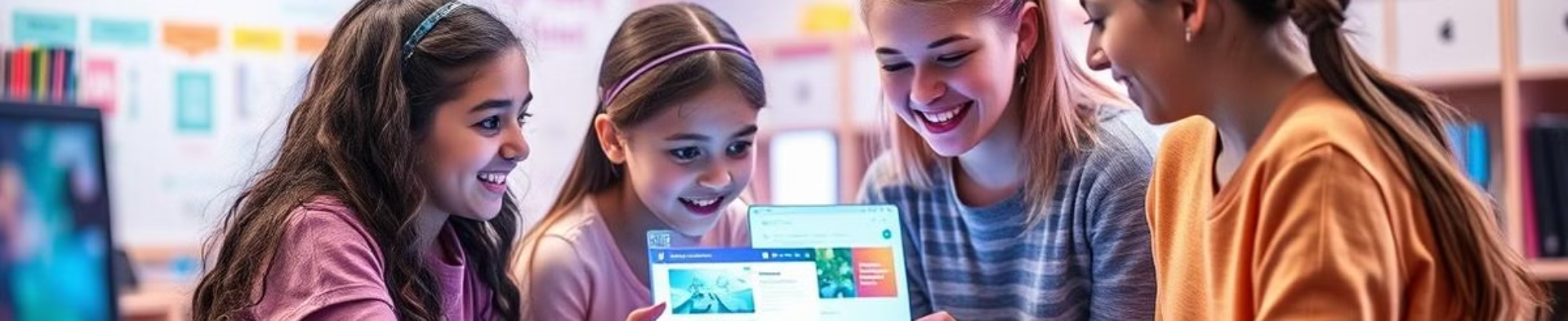 Kritičko mišljenje kroz interaktivne resurse
Analiza
Evaluacija
Kreativnost
Digitalni alati potiču kritičko razmatranje informacija, analiza i sinteza različitih izvora.
Učenici uče da procjenjuju pouzdanost i vjerodostojnost informacija, prepoznajući lažne vijesti i manipulacije.
Podstiču kreativno izražavanje i rješavanje problema, razvijajući vještine kritičkog mišljenja kroz praktičnu primjenu.
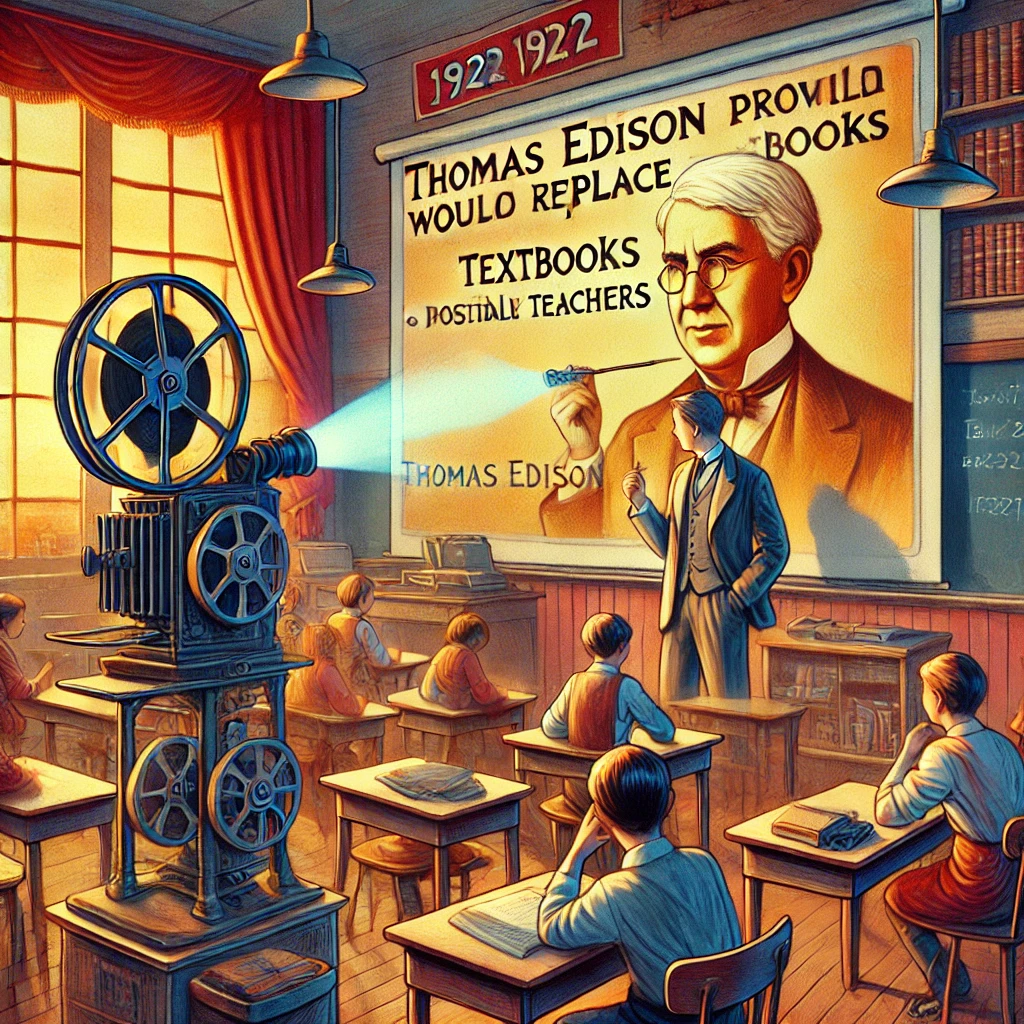 Kritičko mišljenje je proces analize, procjene i logičkog zaključivanja na osnovu dostupnih informacija i činjenica. Njegova svrha je donijeti informirane i racionalne odluke.

Kreativno mišljenje je proces generisanja novih, originalnih i inovativnih ideja ili rješenja za probleme. Cilj je pronaći alternativne pristupe i razmišljati izvan uobičajenih okvira.

Medijska pismenost predstavlja skup vještina, znanja, vrijednosti i uvjerenja (kompetencija) koje omogućavaju pojedincima da efikasno pristupe, analiziraju, kritički procijene i stvaraju medijske sadržaje u različitim formatima i na različitim platformama. Ona uključuje sposobnost razumijevanja kako mediji funkcionišu, kako oblikuju poruke i kako utiču na naše mišljenje, stavove i ponašanje.
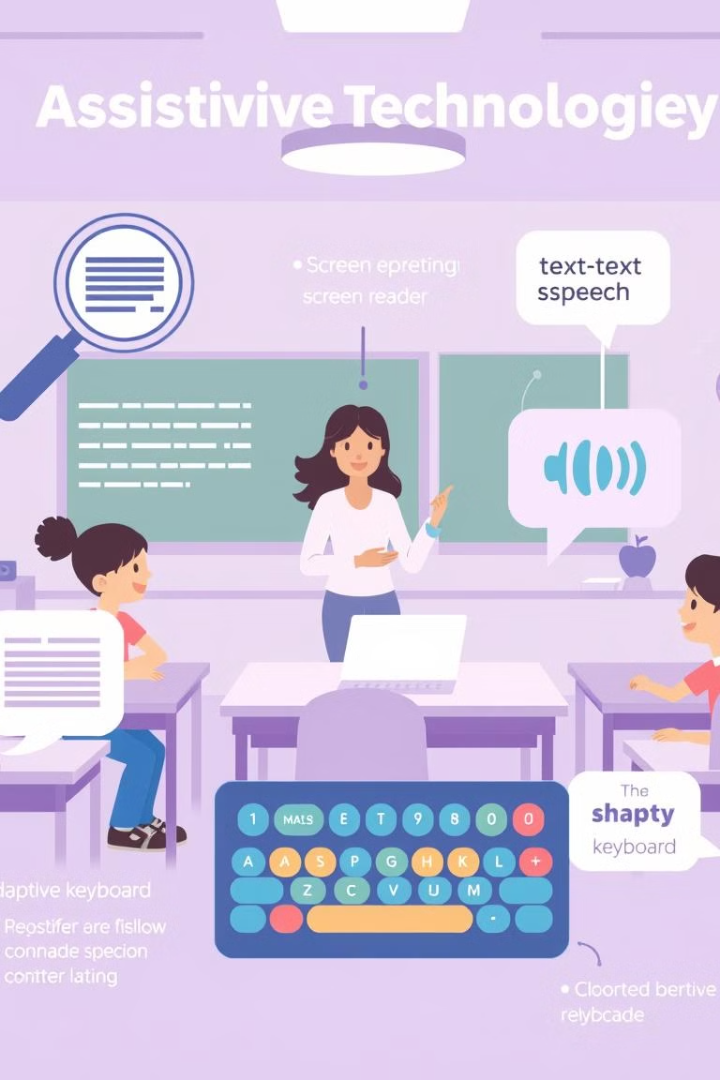 Priprema učenike za digitalno okruženje, razvijajući vještine potrebne za 21. vijek.
Potiče aktivno učešće i angažman učenika kroz interaktivne alate i sadržaje.
Prednosti asistivne tehnologije
Individualizacija
Motivacija
1
2
Prilagođava se individualnim potrebama učenika, podržavajući njihove specifične stilove učenja.
Potiče samostalnost i motivaciju učenika, smanjujući osjećaj frustracije i neuspjeha.
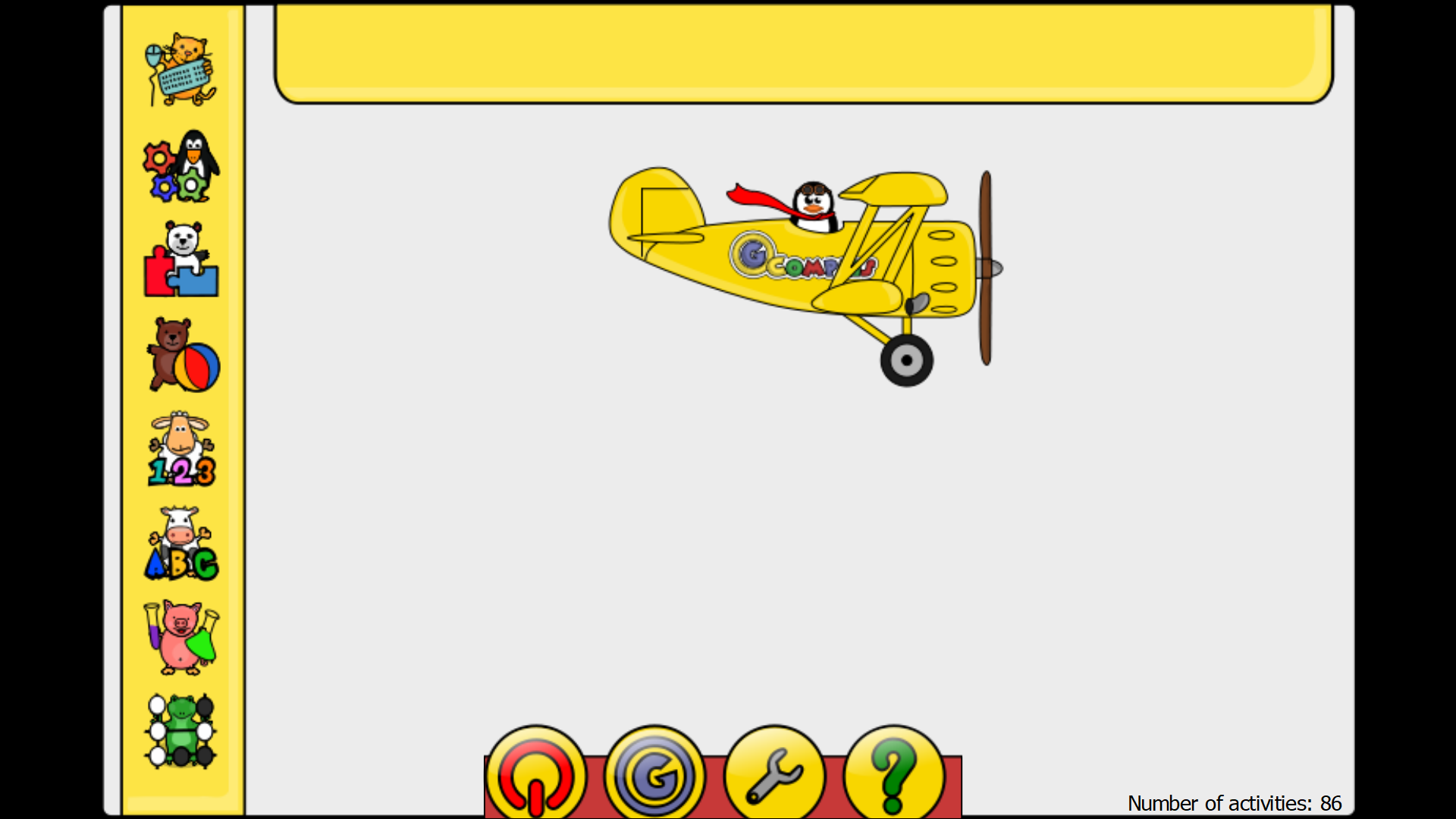 Efikasnost
3
Poboljšava efikasnost učenja, oslobađajući učenike od poteškoća u učenju i pomažući im da postignu bolje rezultate.
Osigurava jednaku priliku za učenje za sve učenike.
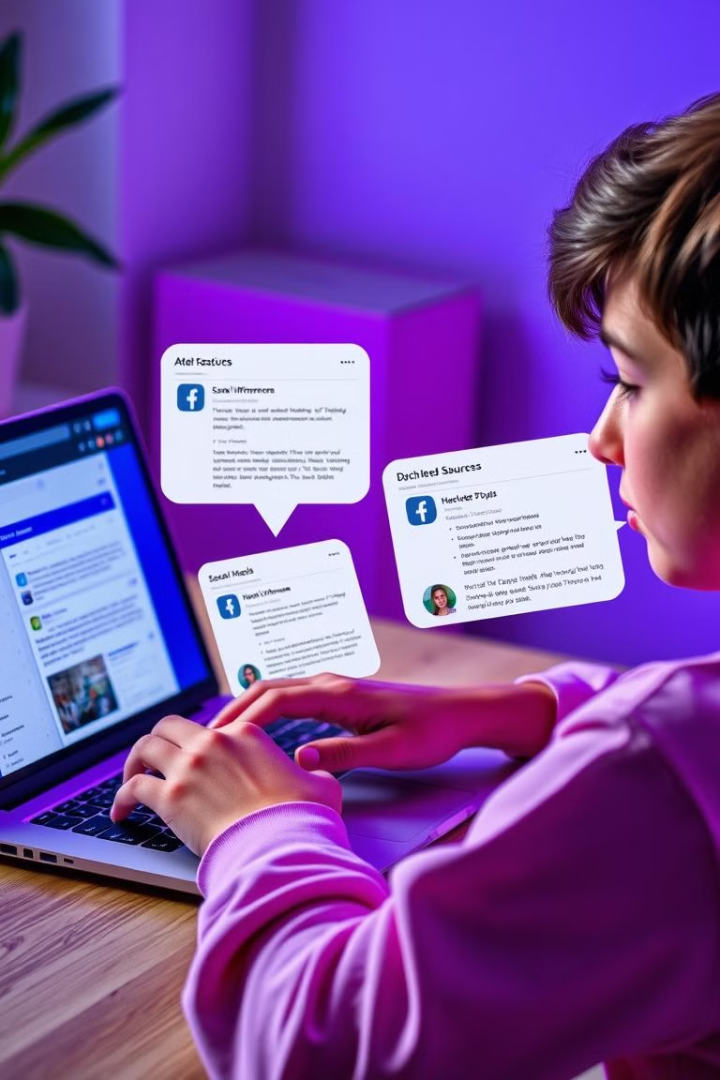 Unapređenje medijske pismenosti
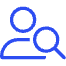 Kritičko pretraživanje
Uče o efektivnim tehnikama pretraživanja, identifikaciji relevantnih i pouzdanih izvora informacija.
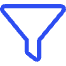 Evaluacija informacija
Razvijaju vještine za procjenu pouzdanosti izvora, prepoznajući pristrasne ili nepouzdane informacije.
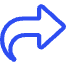 Odgovorna komunikacija
Uče kako odgovorno koristiti digitalne alate za komunikaciju i razmjenu informacija.
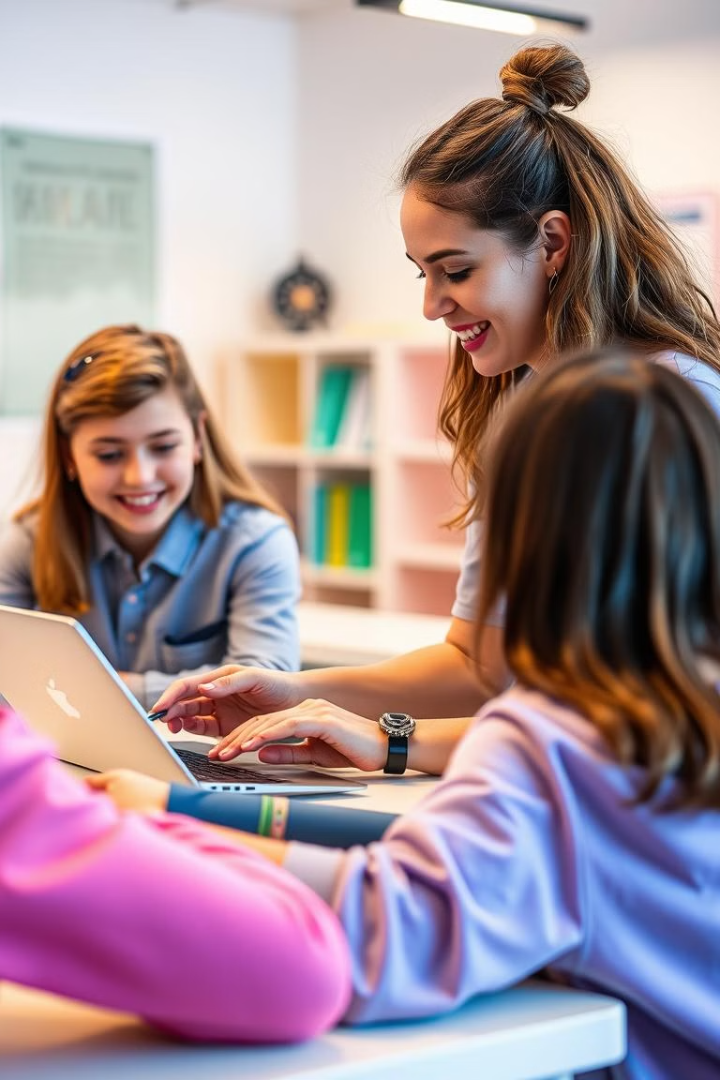 Uloga nastavnika
Vođstvo
1
Preuzimaju vodeću ulogu u implementaciji asistivne tehnologije i digitalnih alata u nastavu.
Osposobljavanje
2
Osiguravaju odgovarajuće obuke i podršku za učenike i kolege u korištenju novih tehnologija.
Prilagođavanje
3
Prilagođavaju nastavne planove i programe kako bi uključili asistivnu tehnologiju i digitalne alate.
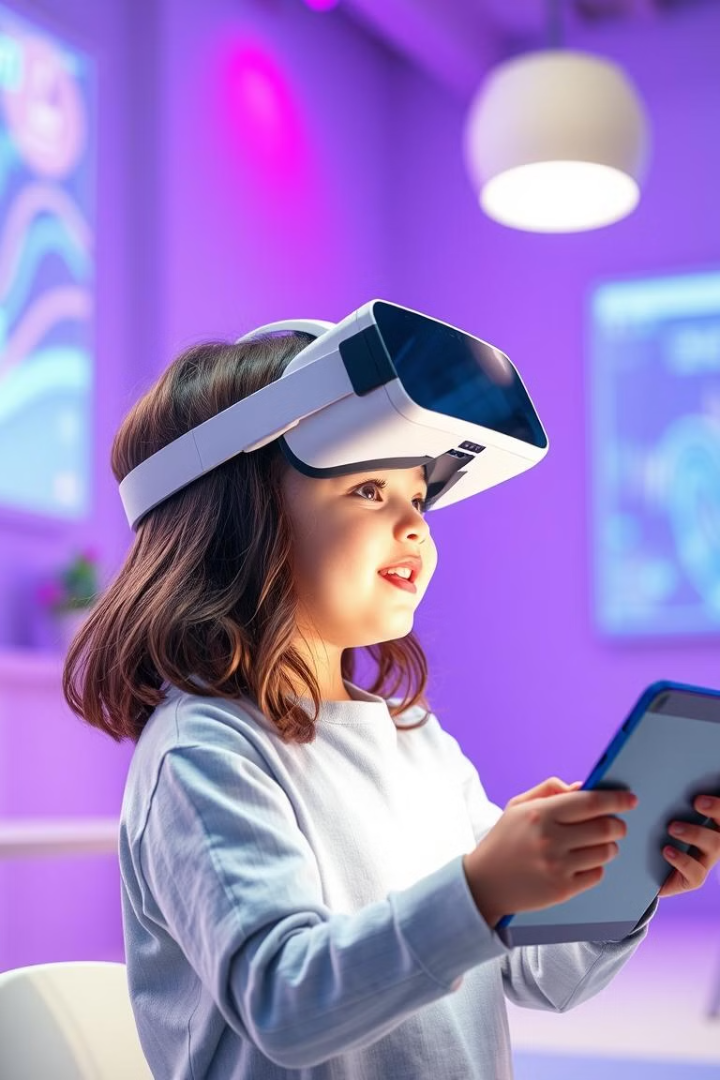 Metodološki pristupi
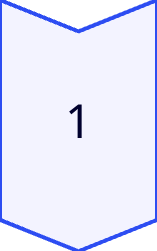 Projektni rad
Poticanje interaktivnih projekata koji integrišu asistivnu tehnologiju i digitalne alate.
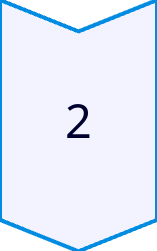 Istraživanje
Podrška za samostalno istraživanje koristeći online resurse, bazu znanja i digitalne biblioteke.
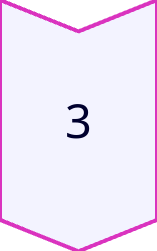 Partnerstvo
Podstiče partnerstvo i međusobno učenje kroz online platforme i kolaborativne alate.
Primjeri uspješnih praksi
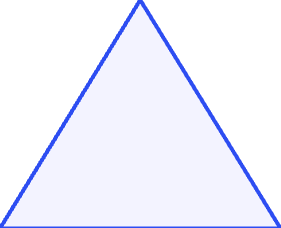 Predškolski i osnovnoškolski nivo odgoja o obrazovanja
1
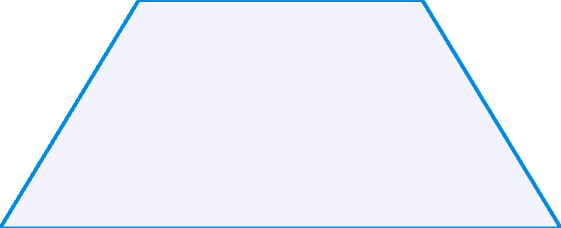 Srednje škole
2
Primjena digitalnih alata za učenje i asistivne tehnologije u nastavi.
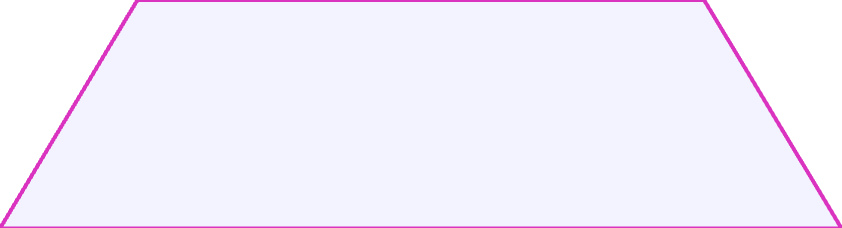 Univerziteti
3
Integracija online platforme, digitalnih udžbenika i asistivne tehnologije.
Izazovi i rješenja
Pristupačnost
1
Osiguravanje dostupnosti digitalnih alata i asistivne tehnologije svima.
Obuka
2
Obuka nastavnika i učenika u korištenju novih tehnologija i svrsi korištenja.
Infrastruktura
3
Osiguravanje kvalitetne internet konekcije i tehnološke infrastrukture.
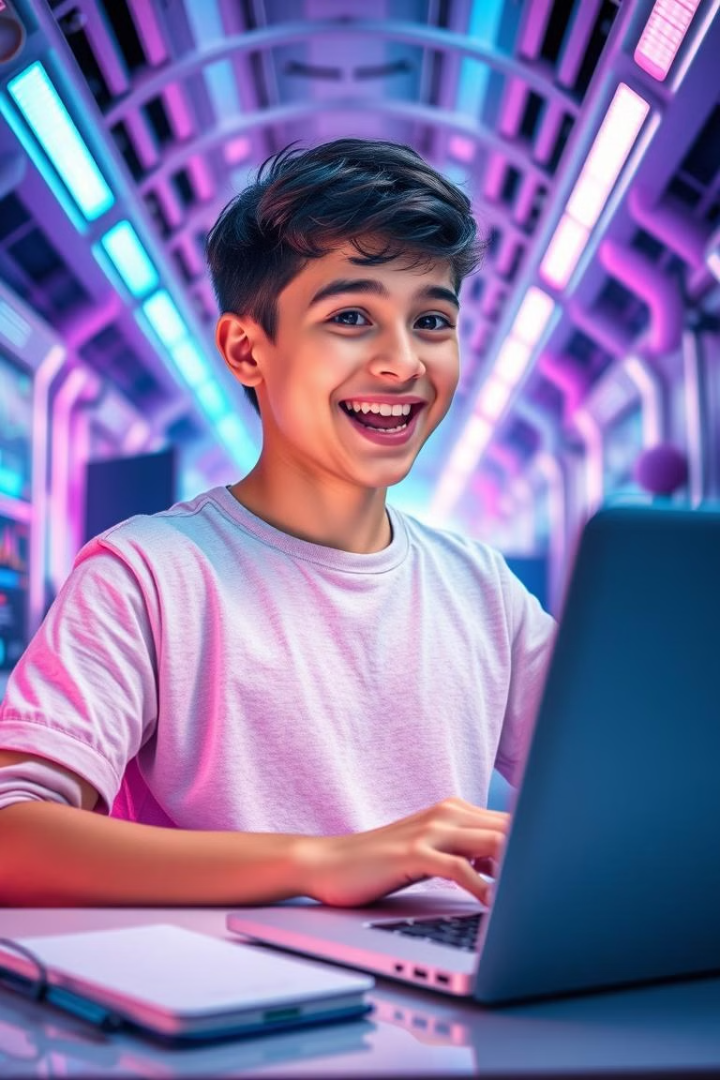 Ključne preporuke
1
Prioritet
Pristupačnost i jednakost u pristupu digitalnim alatima i asistivnoj tehnologiji.
2
Investicija
Ulaganje u obuke i tehnološku infrastrukturu kako bi se podržala implementacija.
3
Partnerstvo
Komunikacija sa stručnjacima, roditeljima i zajednicom za uspješno uvođenje.
Jedan od primjera:
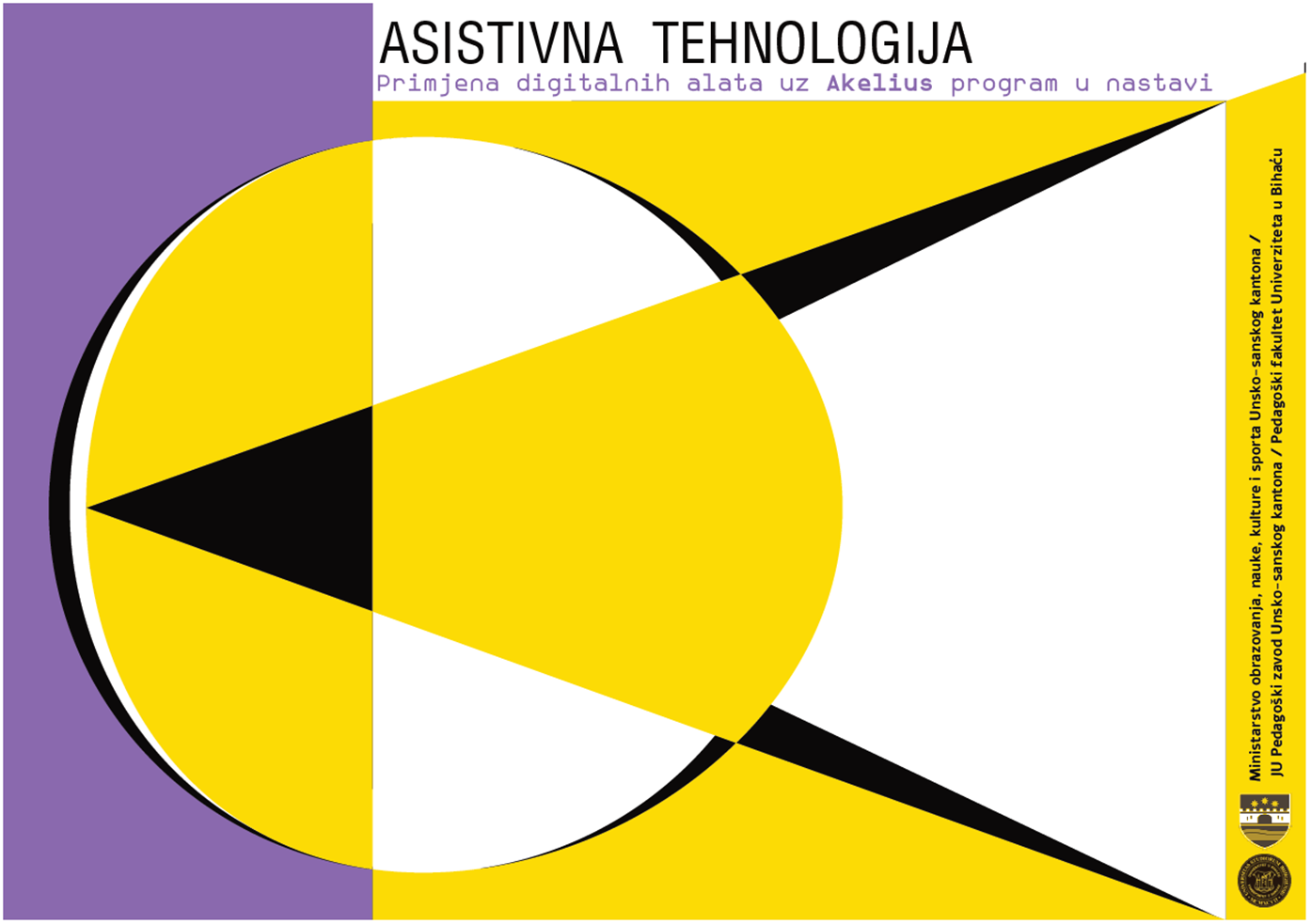 Jedan od primjera:
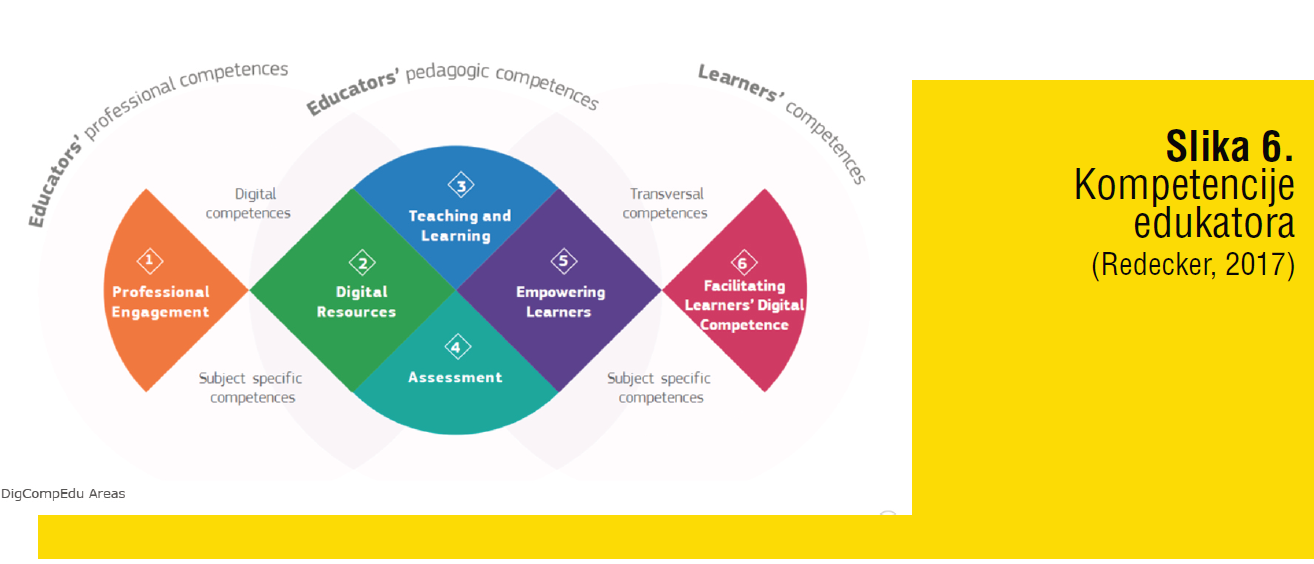 Jedan od primjera:
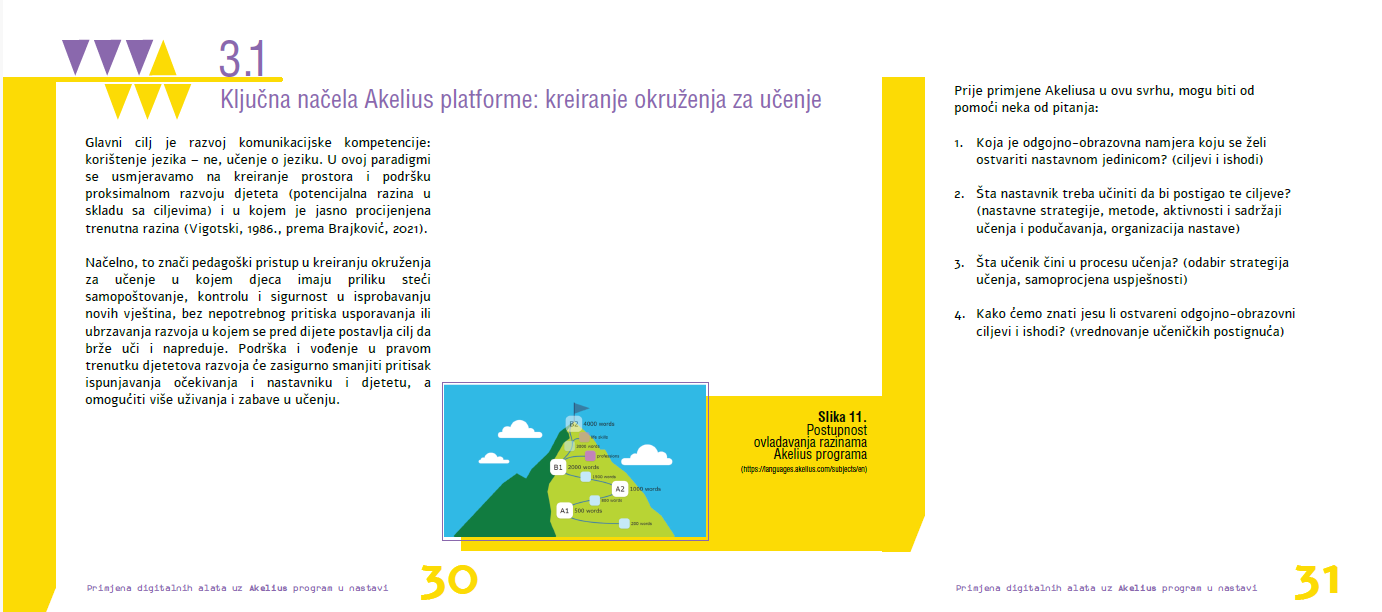 Jedan od primjera:
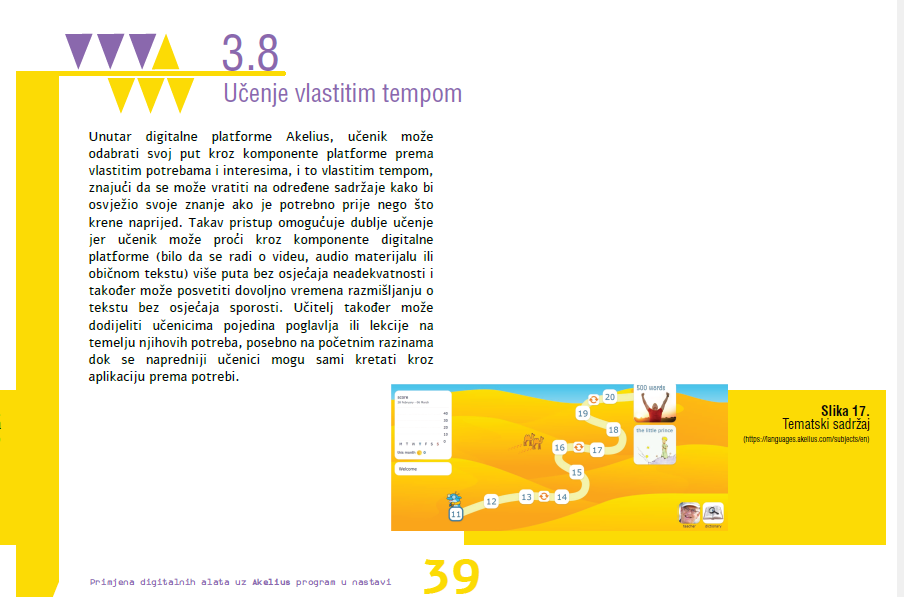 Hvala na pažnji!